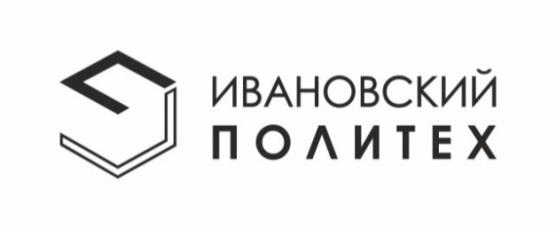 Особые проблемы, возникающие при обучении иностранных студентов
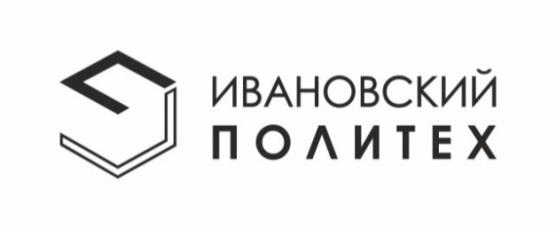 1)Проблемы иностранных студентов с языком
2)Отсутствием опыта общения иностранных студентов с русскими
студентами;
 3)Проблема с учёбой
3)Проживанием замкнутыми группами.
4)Низкая мотивацией иностранных студентов к изучению русского языка в связи с другим направлением профессиональной деятельности;
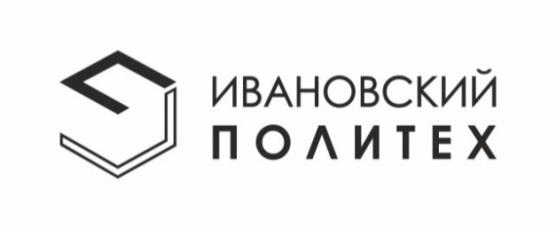 1)Проблемы иностранных студентов с языком
Изучение иностранцами русского языка начинается с фонетики, другими словами, знакомства со звуками. Скорость овладения звуками русского языка зависит от того, насколько близки друг к другу звуки русского и родного языка того или иного иностранца. Например, у иранцев нет звука «ы», поэтому они часто его путают с «и», вьетнамцы, наоборот, не могут усвоить звук «б» и заменяют его на «в». Но чаще всего, для многих иностранцев сложности возникают с шипящими. Конечно, во многих языках они есть, но не в таком наборе. Понять разницу между всегда твёрдым «ш» и всегда мягким «щ», а также не спутать эти два звука с «ч» часто представляется задачей не из простых, а ведь именно правильное произношение часто является залогом понимания со стороны русских ребят. Чего только стоят два, на вид, простых слова: «чаша» и «чаща»!
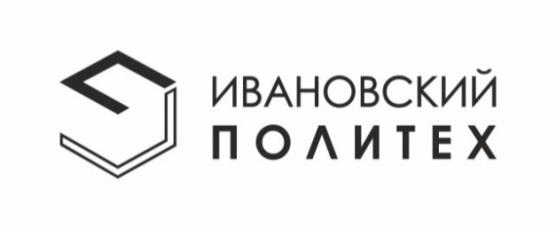 2)Отсутствием опыта общения иностранных студентов с русскими.
Проблема адаптации иностранных студентов в российском вузе является одной из важнейших задач, которую приходится решать, как руководству ВУЗа, так и факультету и преподавателям. С первых дней пребывания в российском вузе иностранные студенты находятся в непривычной для них социокультурной, языковой и национальной среде, в которой им предстоит адаптироваться в кратчайшие сроки. Поэтому успешное управление учебно-воспитательным процессом для иностранных студентов является неотъемлемой частью решения задачи адаптации. Эффективная адаптация повышает качество и уровень обучения иностранных студентов, обеспечивает высокую мотивированность овладения знаниями, умениями и навыками.
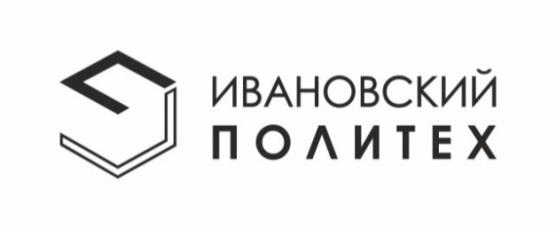 3)Проблема с учёбой
Так как мы привыкли общаться и учиться на родном языке, нам было трудно понять на другом языке предметы, которые знаем, и имеем малую информацию, но не можем объяснить на русском  языке.
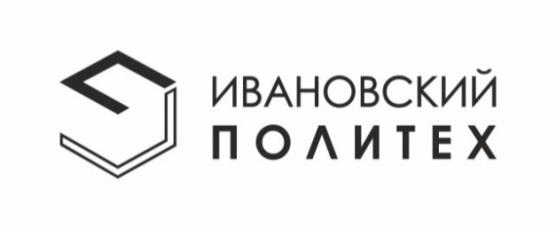 4)Проживанием замкнутыми группами.
Из за не знания языка иностранные студенты в основном пытаются быт рядом с соотечественником который немного знает язык. По этому лучше решение это . организация смешанного проживания русских и китайских студентов с учетом психологической совместимости (в сотрудничестве с психологическими службами вуза);
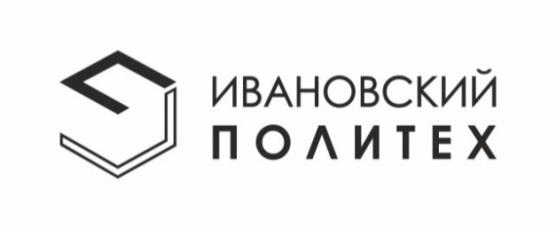 5)Низкая мотивацией иностранных студентов к изучению русского языка в связи с другим направлением профессиональной деятельности;
повышение мотивации к изучению русского языка за счет активного включения в культурное пространство учебного заведения и приобщения к культурным традициям русского народа. А также обучение необходимо ориентировать не только на развитие языковой и коммуникативной компетентности студента, а рассматривать его как инструмент «внедрения», «включения» личности в русскую, а затем и в мировую культуру.
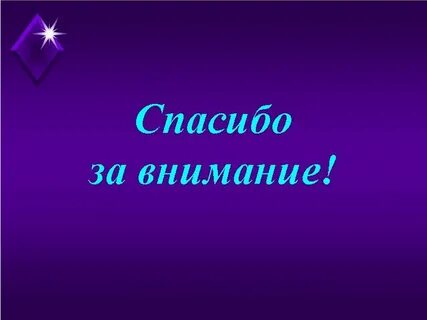 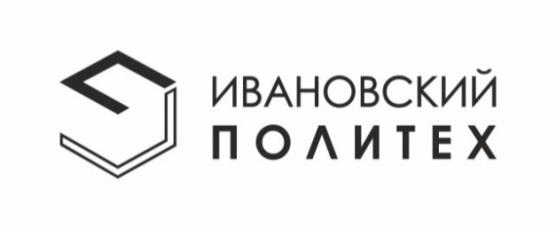